Работа с обучающимися и  родителями, 
направленная на недопущение чрезвычайных происшествий с участием детей
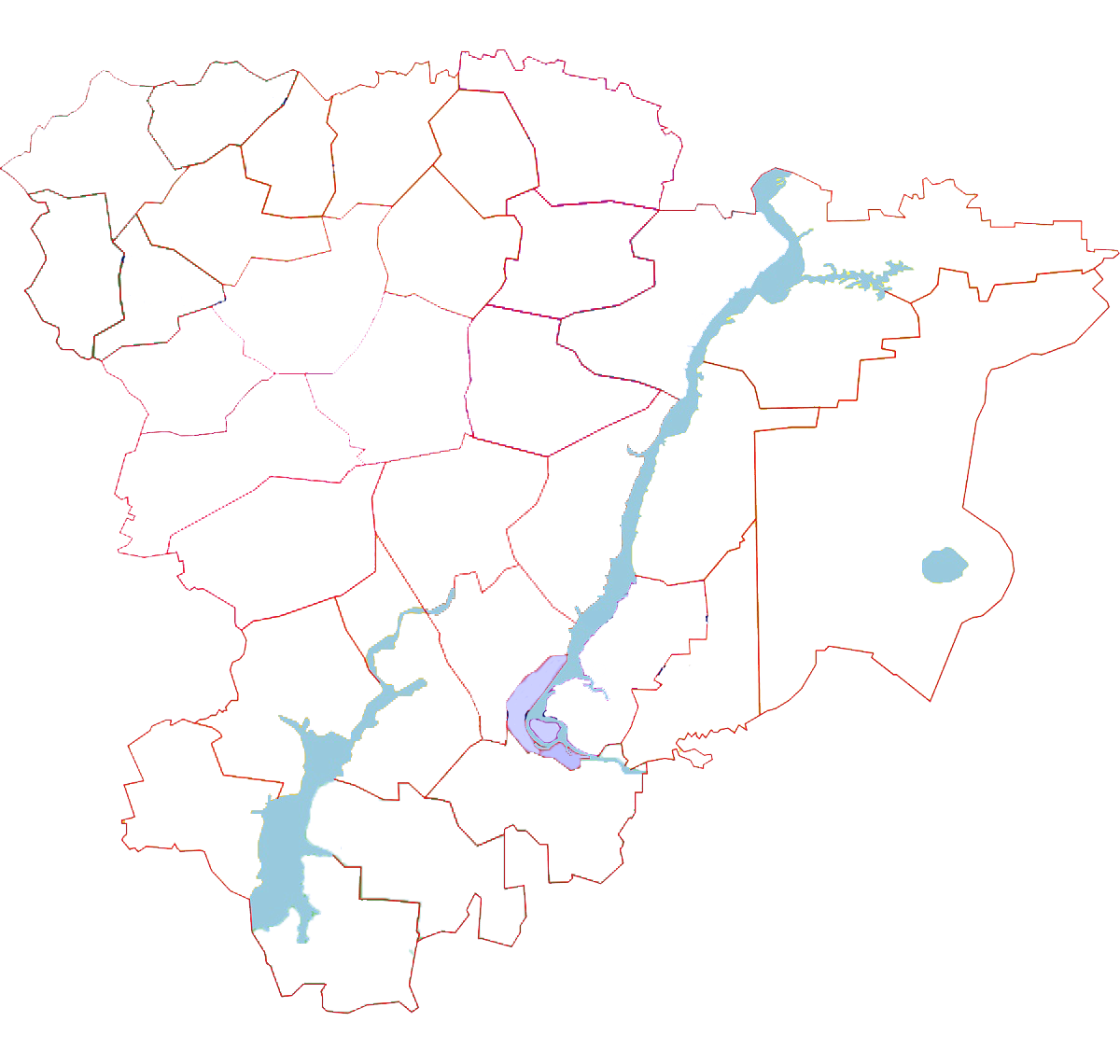 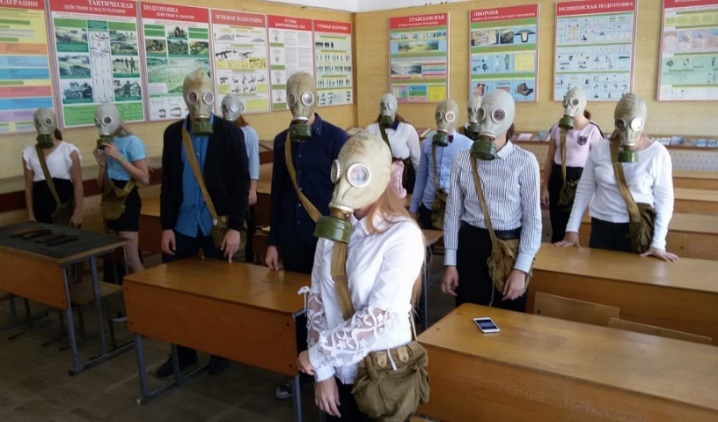 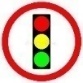 безопасность дорожного движения
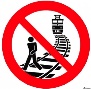 безопасность на железнодорожных путях
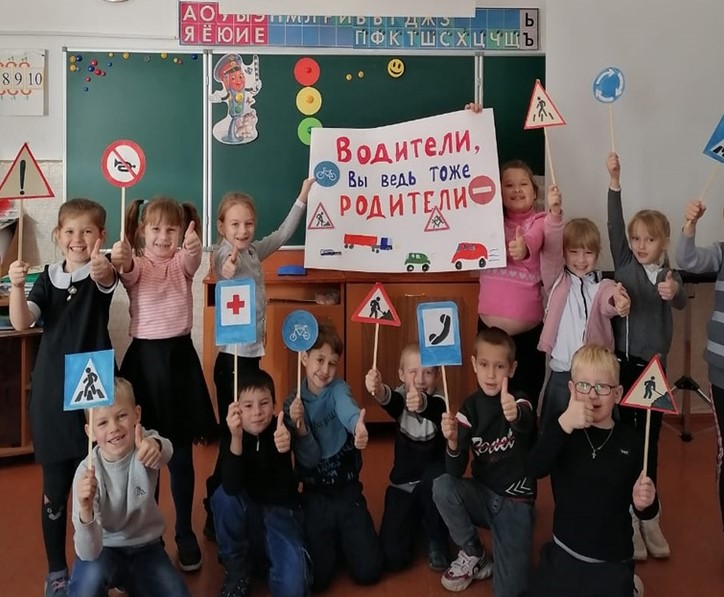 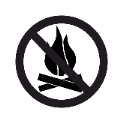 пожарная безопасность
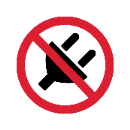 электробезопасность
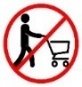 правила поведения в общественных местах
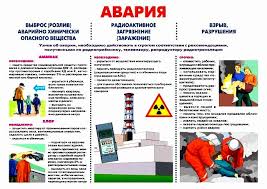 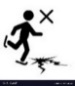 правила поведения на водоемах зимой
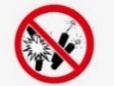 правила обращения с пиротехническими изделиями
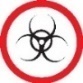 правила соблюдения эпидемиологической безопасности
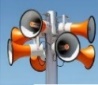 доведение порядка  действий при получении сигналов оповещения до населения
Инструктажи с обучающимися с подписью в журналах установленного образца
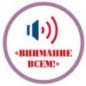 мероприятия по ГО и ЧС
Рассылка памяток о предупреждении чрезвычайных ситуаций с детьми через родительские чаты
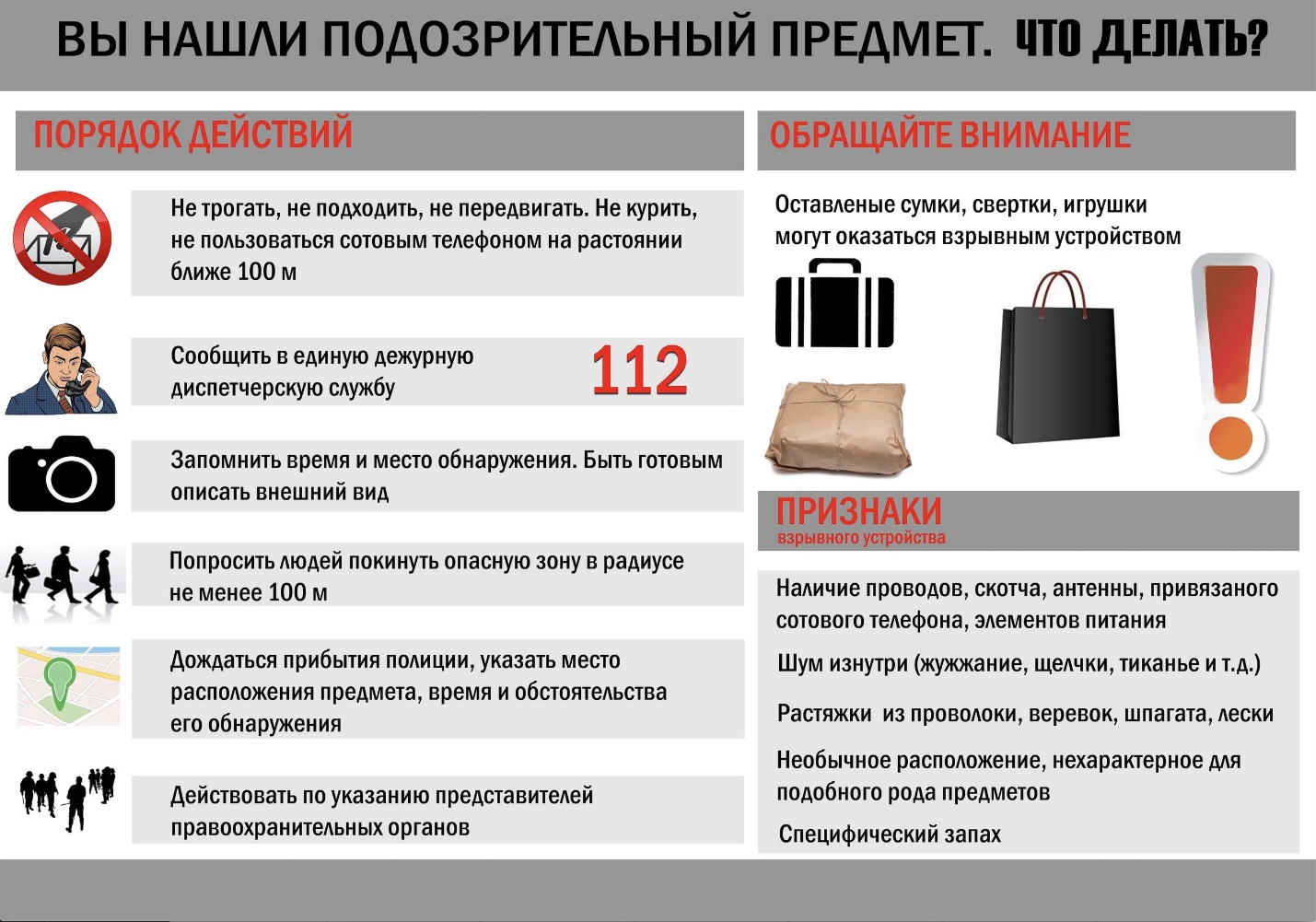 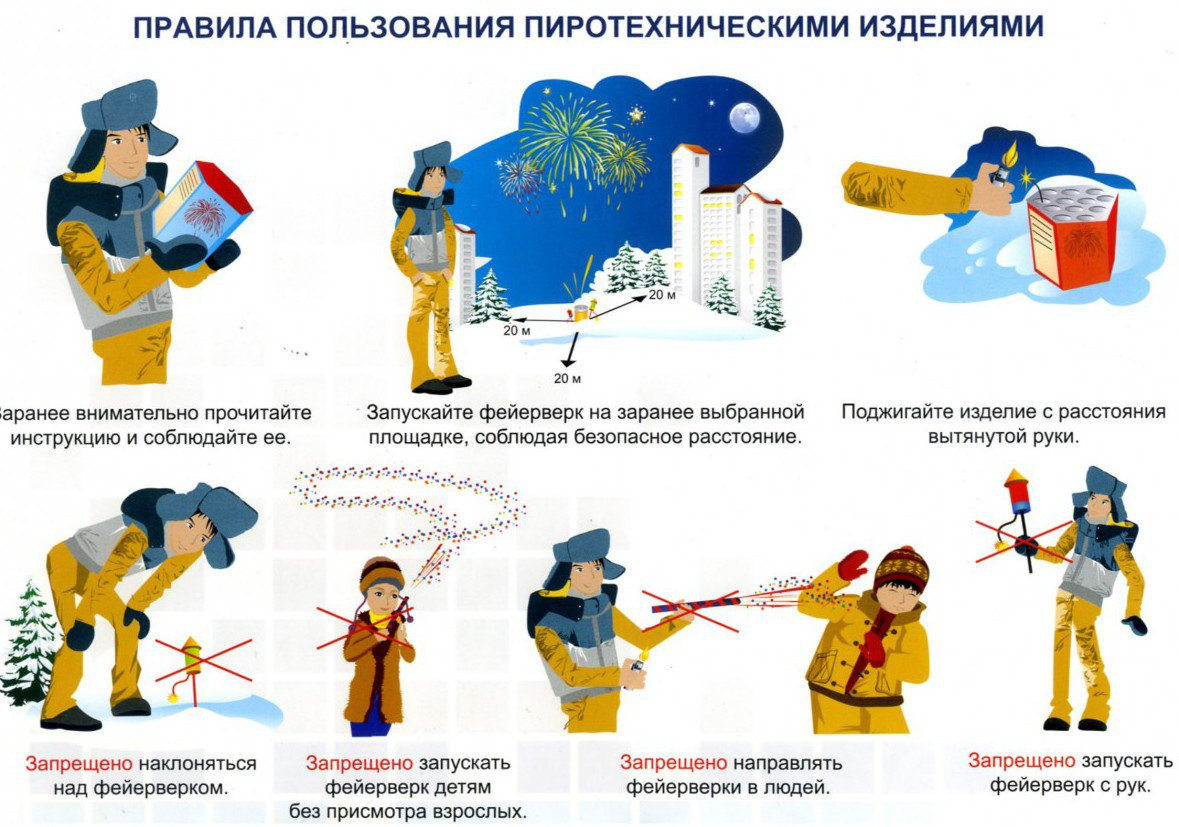 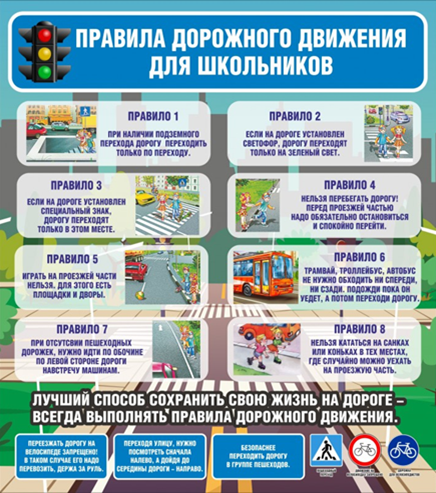 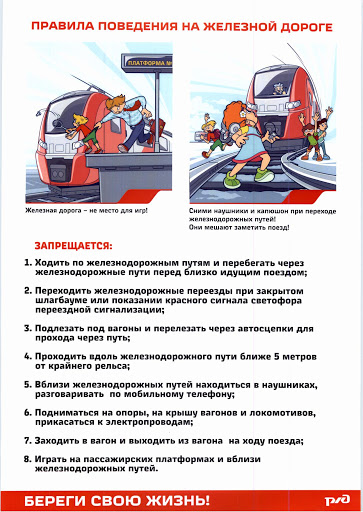 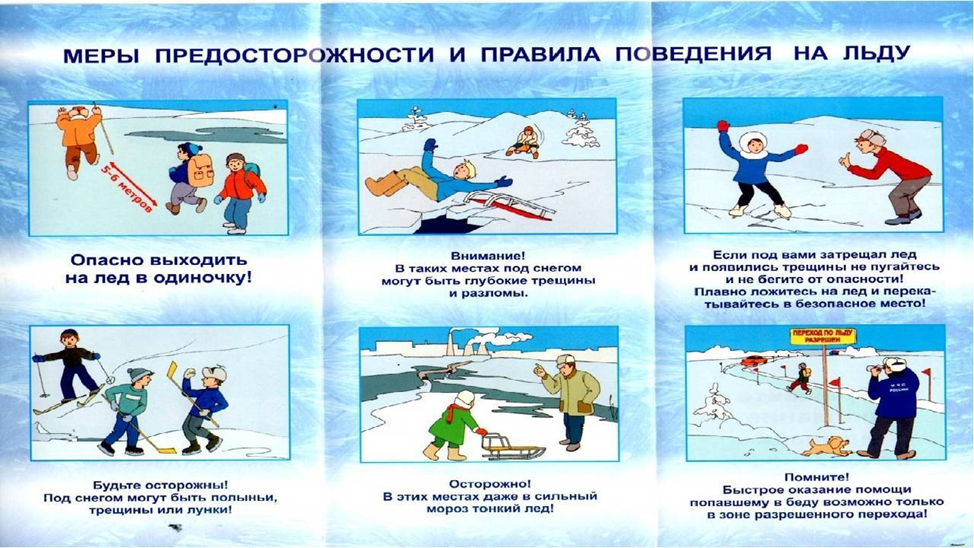 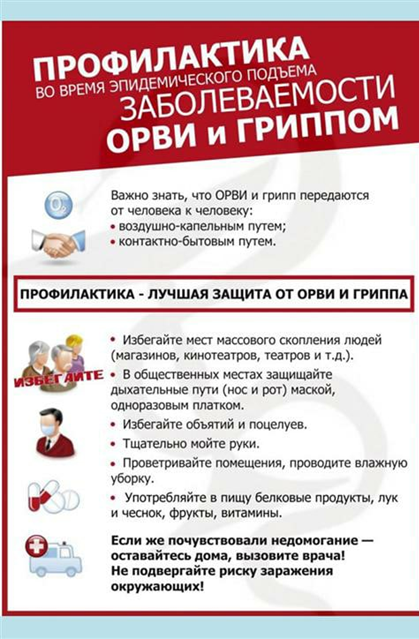 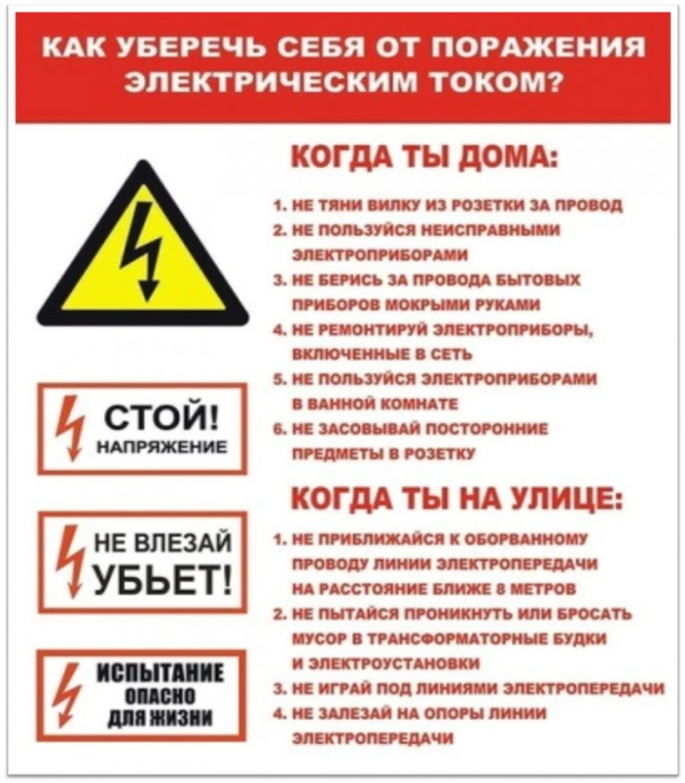